Цветные фигурыИнтерактивная играВнеурочная деятельность, предшкола
Технологический приём «Пазлы»
Маликова Елена Андреевна 
педагог – психолог детского сада «Солнышко»  с. Борское
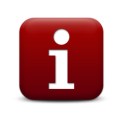 Ребята!
Вам предстоит разложить шестнадцать фигур в ячейки. Будьте внимательны. Берём только ту фигуру, которая подходит для указанной ячейки по цвету и форме.  
Каждый правильный ответ добавляет пазл в картинку.
Желаю удачи!
Чтобы перейти на следующий слайд,  нажмите на
Положи  подходящую по форме и цвету фигуру в выделенную ячейку, щёлкнув по фигуре мышкой.
Положи  подходящую по форме и цвету фигуру в выделенную ячейку, щёлкнув по фигуре мышкой.
Положи  подходящую по форме и цвету фигуру в выделенную ячейку, щёлкнув по фигуре мышкой.
Положи  подходящую по форме и цвету фигуру в выделенную ячейку, щёлкнув по фигуре мышкой.
Положи  подходящую по форме и цвету фигуру в выделенную ячейку, щёлкнув по фигуре мышкой.
Положи  подходящую по форме и цвету фигуру в выделенную ячейку, щёлкнув по фигуре мышкой.
Положи  подходящую по форме и цвету фигуру в выделенную ячейку, щёлкнув по фигуре мышкой.
Положи  подходящую по форме и цвету фигуру в выделенную ячейку, щёлкнув по фигуре мышкой.
Положи  подходящую по форме и цвету фигуру в выделенную ячейку, щёлкнув по фигуре мышкой.
Положи  подходящую по форме и цвету фигуру в выделенную ячейку, щёлкнув по фигуре мышкой.
Положи  подходящую по форме и цвету фигуру в выделенную ячейку, щёлкнув по фигуре мышкой.
Положи  подходящую по форме и цвету фигуру в выделенную ячейку, щёлкнув по фигуре мышкой.
Положи  подходящую по форме и цвету фигуру в выделенную ячейку, щёлкнув по фигуре мышкой.
Положи  подходящую по форме и цвету фигуру в выделенную ячейку, щёлкнув по фигуре мышкой.
Положи  подходящую по форме и цвету фигуру в выделенную ячейку, щёлкнув по фигуре мышкой.
Положи  подходящую по форме и цвету фигуру в выделенную ячейку, щёлкнув по фигуре мышкой.
Молодец!
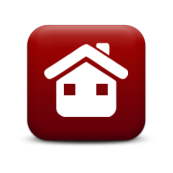 Х